Практика формирования и организации работы молодежных парламентов при законодательных органах субъектов СЗФО 
и предложения по формированию Молодежного парламента при АОСД
2023
1
Молодежные парламенты 
в регионах СЗФО
2
Организационная структура и руководящие органы МП
председатель

 почетный председатель (председатель законодательного органа)

 заместитель председателя

 президиум (совет молодежного парламента)

 постоянные и временные комиссии (комитеты)

 рабочие группы
3
Порядок формирования
Отбор конкурсной комиссией (депутаты, сотрудники аппарата представительного органа региона, региональные отделения политических партий) (Калининградская область, Новгородская область, Псковская область, г. Санкт-Петербург)
2. Формирование по предложениям НКО, общественных объединений, учебных заведений (Республика Карелия - избрание законодательным Собранием, Вологодская область - избрание молодежными советами МО путем рейтингового голосования)
3. Формирование  по предложениям органов местного самоуправления и политических партий (региональных отделений) (Ленинградская область, Мурманская область, НАО, Республика Коми)
количественный состав членов и структура МП регламентируются нормативными правовыми актами субъектов
4
С целью формирования МП при АОСД  для рассмотрения на 4-ой сессии АОСД внесены:
Проект областного закона № пз8/25 «О внесении изменений в областной закон «О молодежной политике и государственной поддержке российского движения детей и молодежи в Архангельской области». В соответствии с законопроектом:
областное Собрание депутатов принимает решение о создании МП, осуществляет его формирование и обеспечение деятельности

МП создается в целях оказания содействия деятельности областного Собрания в сфере законодательного регулирования прав и законных интересов молодежи, участию молодежи в реализации государственной молодежной политики в Архангельской области, формированию правовой и политической культуры молодежи

полномочия, порядок создания, формирования и осуществления деятельности МП определяются положением
5
Положение о МП
Постановлением Архангельского областного Собрания депутатов от 13 декабря 2023 года  № 161 «О Молодежном парламенте при Архангельском областном Собрании депутатов» предусмотрено:
1. Создать МП при Архангельском областном Собрании депутатов
2. Утвердить положения о МП, определив: 
общие положения
основные задачи и полномочия МП
порядок формирования МП
организация работы МП
случаи прекращения полномочий МП
6
Общие положения
Оказание содействия деятельности АОСД в сфере законодательного регулирования прав
и законных интересов молодежи
Содействие в формировании политической культуры молодежи
Молодежный парламент при Архангельском областном Собрании депутатов  создается в целях
Содействие участию молодежи в реализации государственной молодежной политики в Архангельской области
Содействие в формировании правовой культуры молодежи
7
Срок полномочий МП и его статус
Первый созыв МП формируется на два года

МП следующих созывов формируются на два года шесть месяцев, но не более срока полномочий областного Собрания очередного созыва
МП не является юридическим лицом и осуществляет свою деятельность на общественных началах
8
Основные задачи МП
выработка рекомендаций и предложений, направленных на совершенствование законодательства в сфере обеспечения защиты прав и законных интересов молодежи

проведение анализа находящихся на рассмотрении в областном Собрании законопроектов в сфере обеспечения защиты прав и законных интересов молодежи

приобщение молодежи к парламентской деятельности

участие в формировании правовой и политической культуры молодежи

содействие патриотическому воспитанию молодежи и формированию у нее нравственных ориентиров

повышение информированности молодежи о работе областного Собрания
9
Полномочия МП
утверждение Регламента МП
принятие решений по организационным вопросам
 принятие и направление предложений в сфере обеспечения защиты прав и законных интересов молодежи
разработка и участие в реализации проектов, направленных на решение основных задач МП
обеспечение участия в мероприятиях областного Собрания
взаимодействие с общественными объединениями в целях поддержки и продвижения выдвинутых ими общественно значимых инициатив
организация семинаров, круглых столов, конференций и иных мероприятий
иные полномочия
10
Порядок формирования МП
Общее число членов МП составляет 35 человек
Членом МП может быть гражданин Российской
Федерации в возрасте от 18 до 35 лет включительно (на день принятия
распоряжения председателя областного Собрания об утверждении состава МП), имеющий место жительства на территории Архангельской области
Полномочия члена МП, достигшего возраста 36 лет, продляются до окончания срока полномочий МП
11
Представительство в МП
25 человек – по одному представителю от каждого муниципального
района, муниципального округа и городского округа Архангельской области
(за исключением городского округа «Новая земля»)*
10 человек – представители политических партий (региональных
отделений политических партий), представленных в областном Собрании,
пропорционально количеству избранных от соответствующей политической
партии (регионального отделения политической партии) депутатов, но не менее
одного представителя*
*МП вправе осуществлять свою деятельность, если его состав сформирован более чем наполовину от общего числа членов МП
12
Ограничения для кандидатов в МП
Членом МП не может быть лицо:
признанное иностранным агентом в соответствии с Федеральным законом от 14 июля 2022 года № 255-ФЗ «О контроле за деятельностью лиц, находящихся под иностранным влиянием»

в случае утраты гражданства Российской Федерации или приобретения гражданства (подданства) иностранного государства либо получения вида на жительство или иного документа, подтверждающего право на постоянное проживание гражданина Российской Федерации на территории иностранного государства

имеющее неснятую или непогашенную судимость в установленном законом порядке
13
Порядок направления документов для включения в состав МП
Представительный орган муниципального
образования Архангельской области, уполномоченный орган политической партии (регионального отделения политической партии) представляют в областное Собрание:

решение представительного органа о внесении кандидатуры для включения в состав МП
решение уполномоченного органа политической партии (регионального отделения политической партии) 
заявление кандидата о согласии на внесение кандидатуры для включения в состав МП
копию паспорта кандидата или иного документа, удостоверяющего личность кандидата
сведения об общественной деятельности кандидата
согласие кандидата на обработку персональных данных
14
Организация работы МП
Первую сессию МП открывает и ведет до избрания председателя МП председатель областного Собрания или по его поручению заместитель председателя областного Собрания
Основной формой деятельности МП является сессия, проводимая, как правило, не реже двух раз в год в соответствии с примерным планом работы МП на соответствующий год
Срок полномочий председателя МП, его заместителей определяется регламентом МП и не может превышать срок полномочий МП
15
Рабочая группа при АОСД по вопросам деятельности МП
Рабочая группа создается в целях:

 оказания МП консультативной, правовой и методической помощи в осуществлении его деятельности, 
 координации взаимодействия МП с комитетами областного Собрания, исполнительными органами государственной власти Архангельской области, органами местного самоуправления муниципальных образований Архангельской области, Общественной палатой Архангельской области, образовательными организациями высшего образования, расположенными на территории Архангельской области, иными учреждениями и организациями 
 состав межведомственной рабочей группы утверждается распоряжением председателя областного Собрания
16
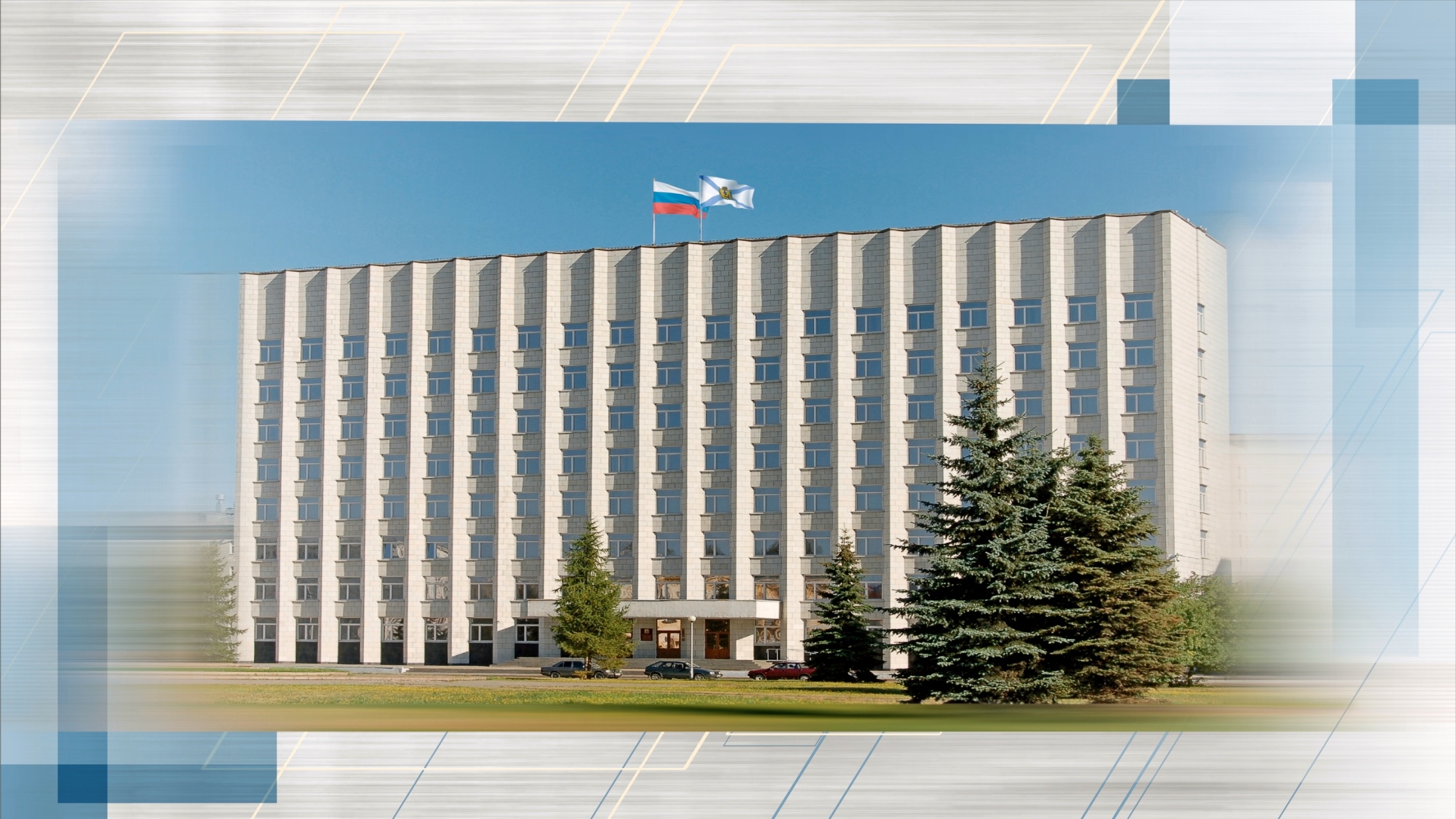 Архангельское  областное  Собрание  депутатов
Спасибо за внимание
17